Where is Bizzy?
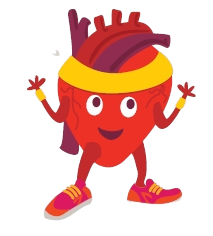 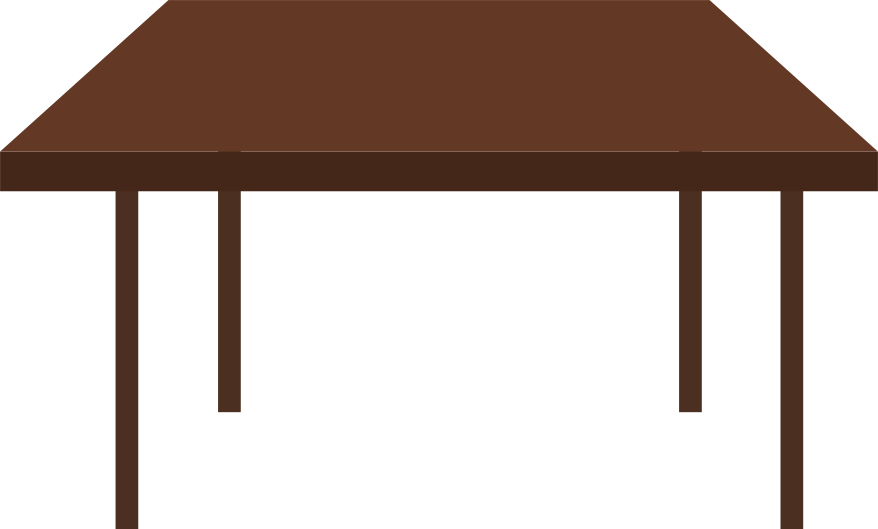 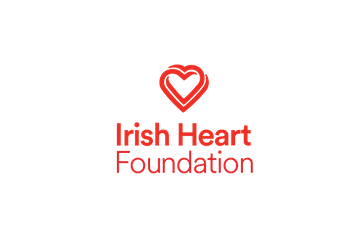 Where is Bizzy?
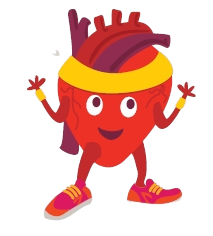 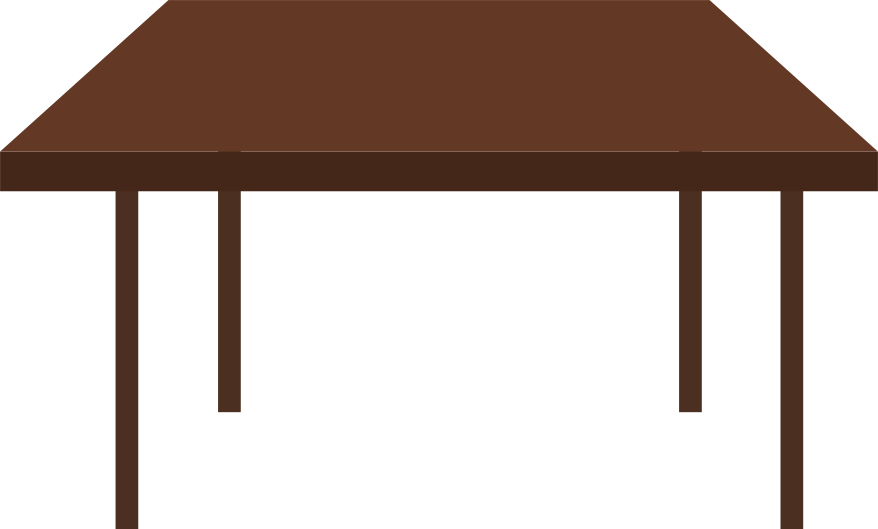 Bizzy is on the table
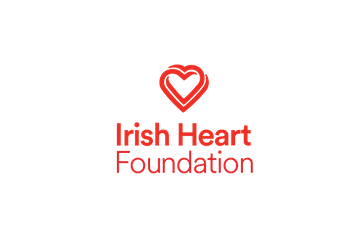 Where is Bizzy?
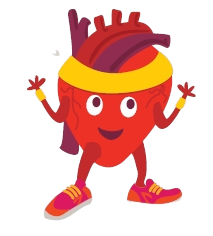 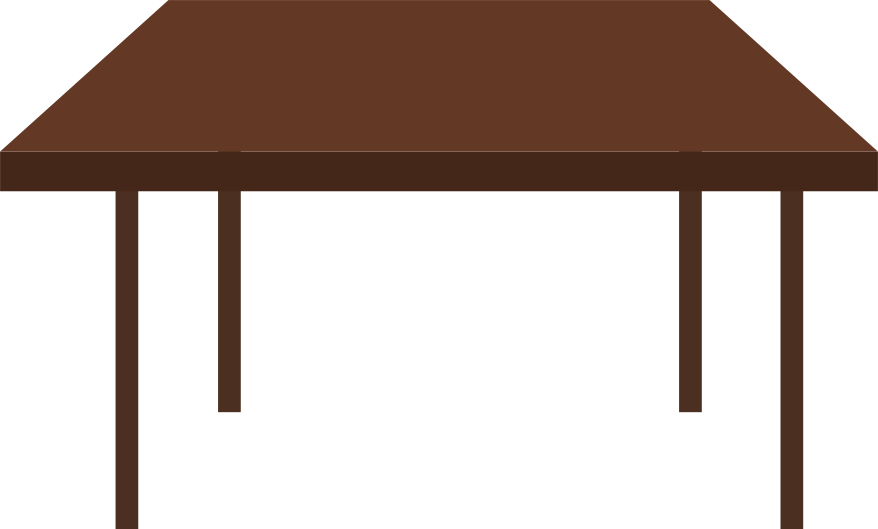 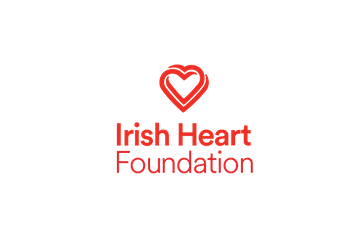 Where is Bizzy?
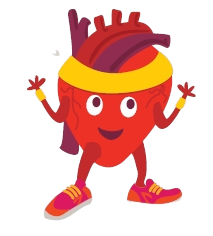 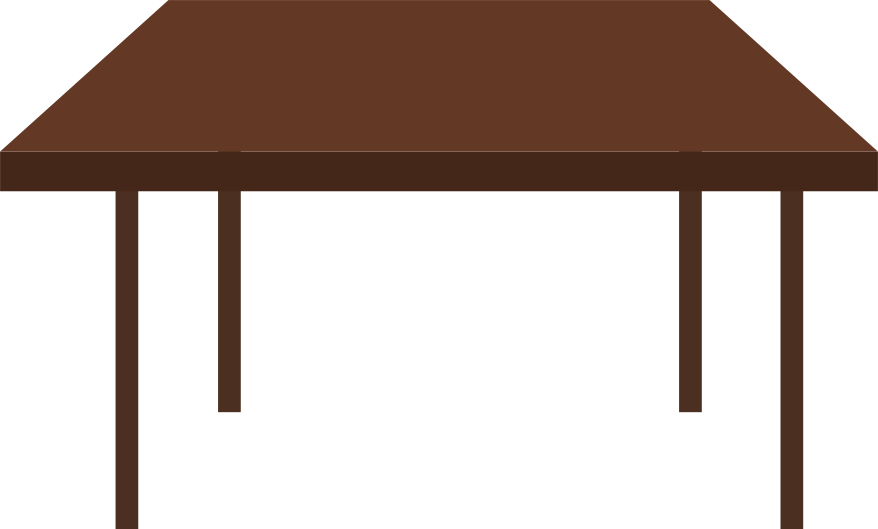 Bizzy is beside the table
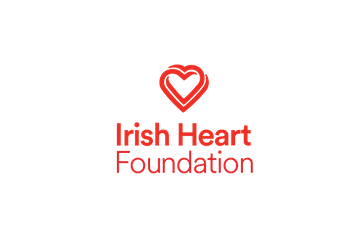 Where is Bizzy?
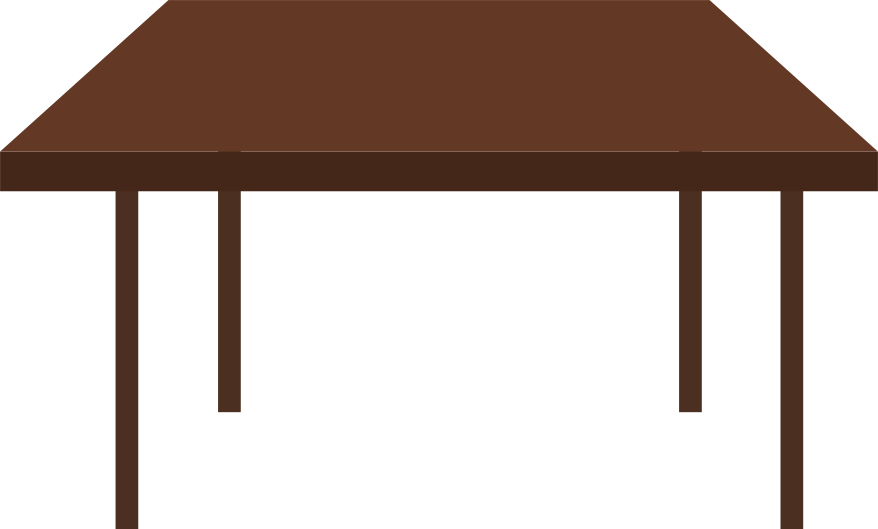 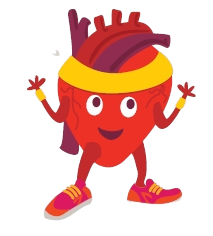 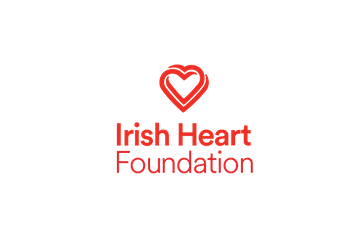 Where is Bizzy?
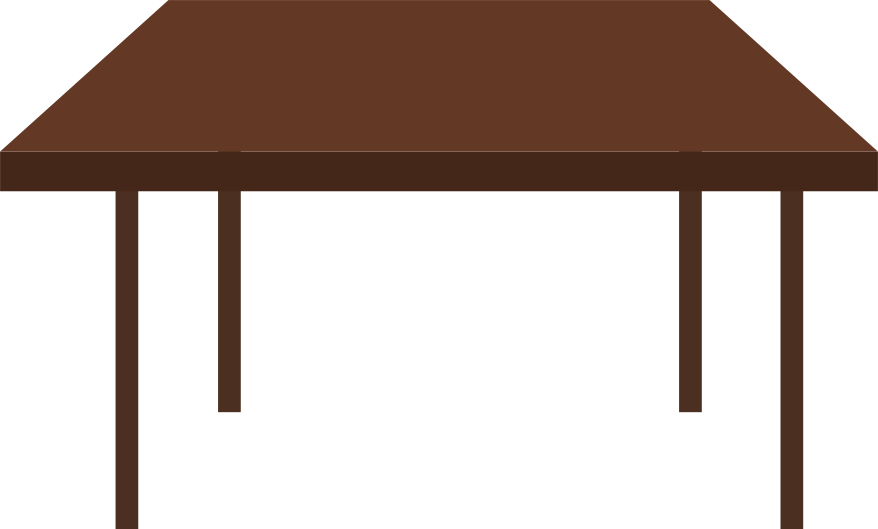 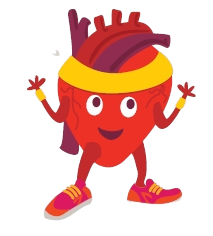 Bizzy is under the table
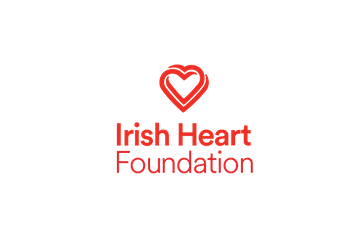 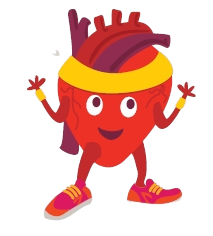 Where is Bizzy?
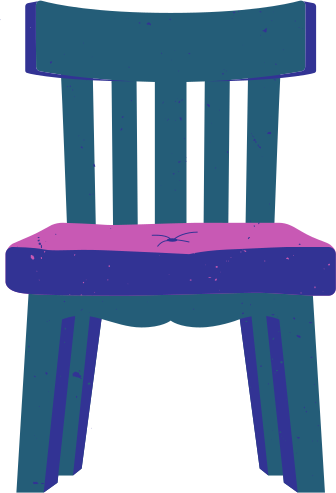 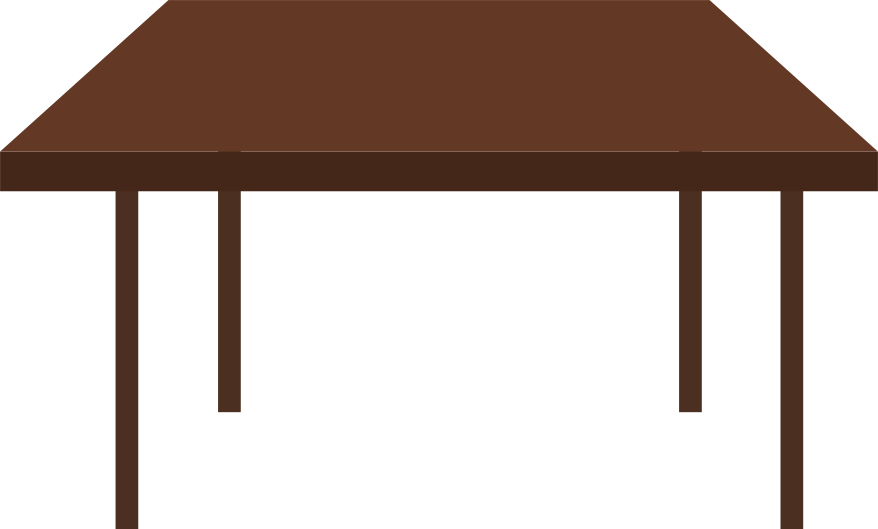 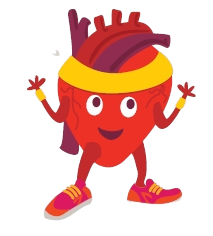 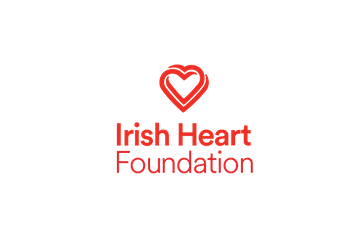 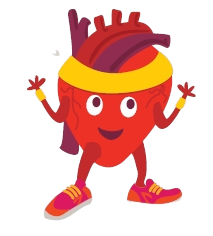 Where is Bizzy?
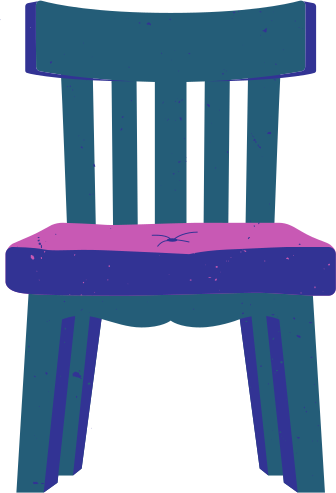 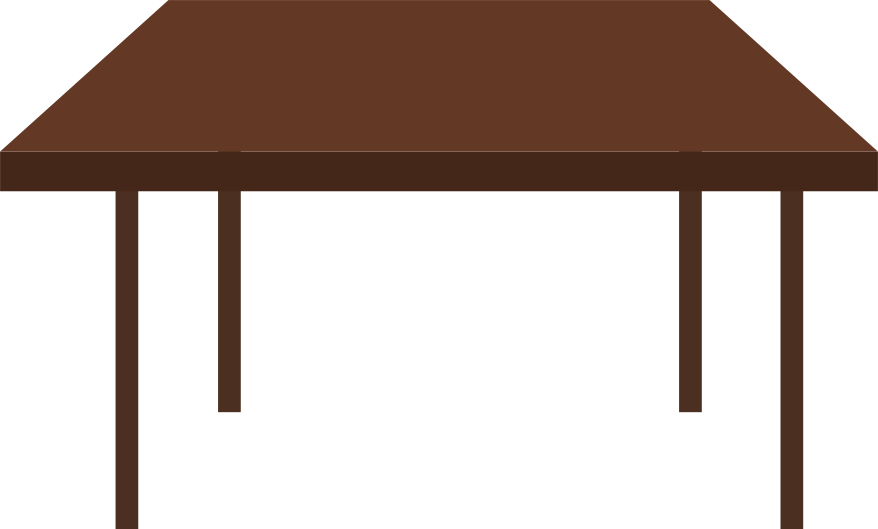 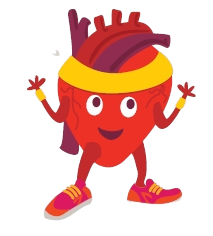 Bizzy is at the table
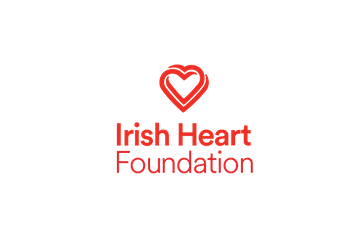 Where is Bizzy?
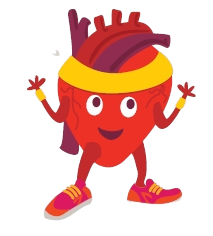 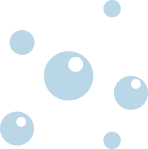 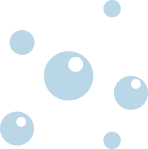 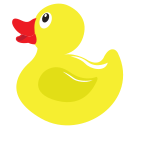 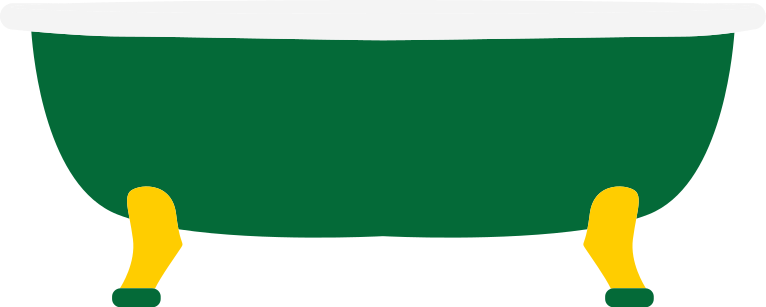 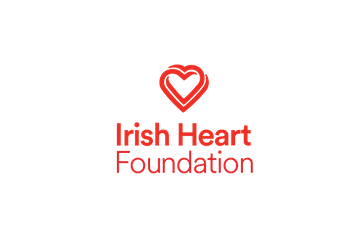 Where is Bizzy?
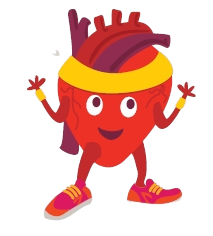 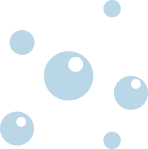 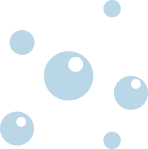 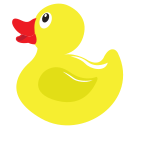 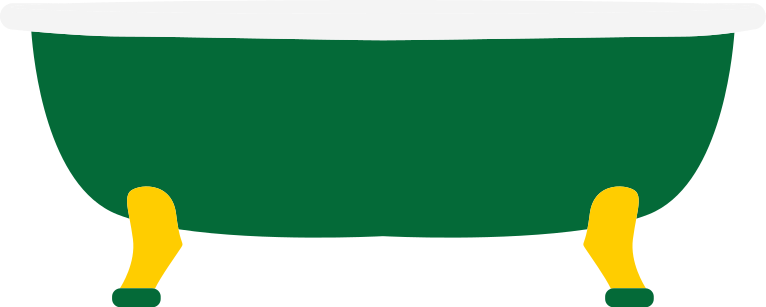 Bizzy is in the bath
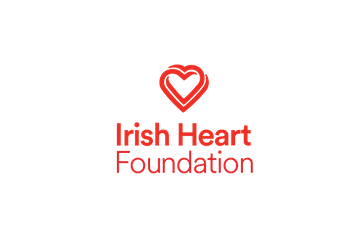 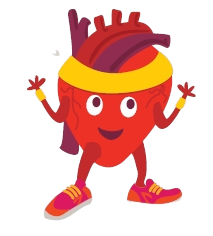 Where is Bizzy?
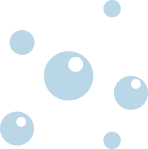 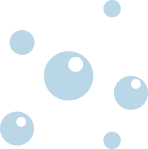 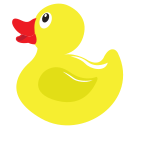 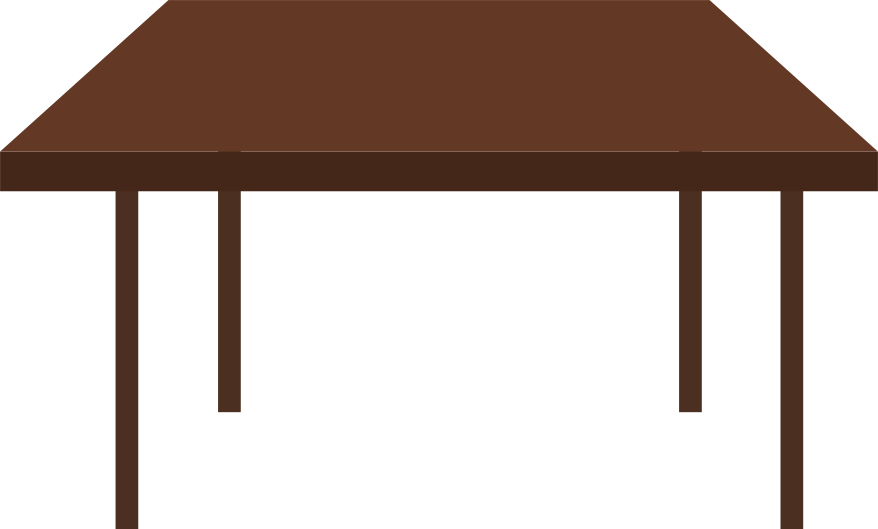 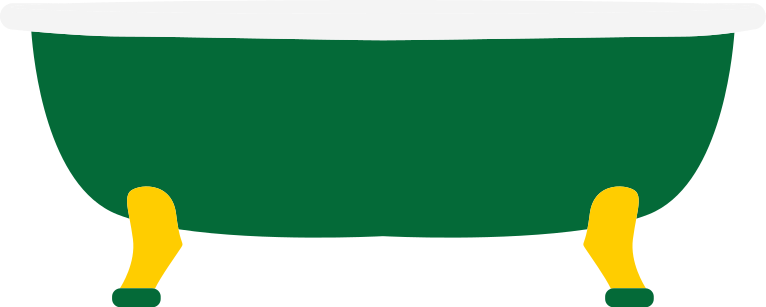 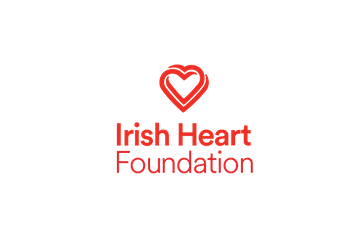 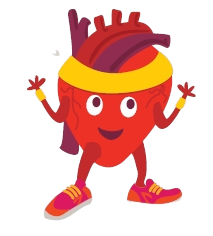 Where is Bizzy?
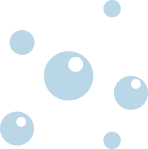 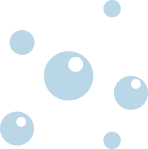 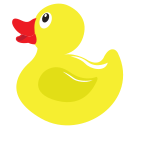 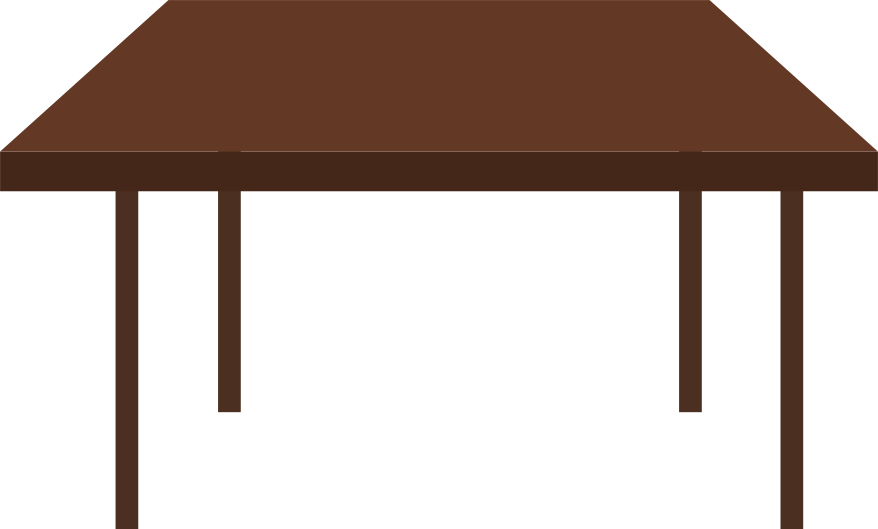 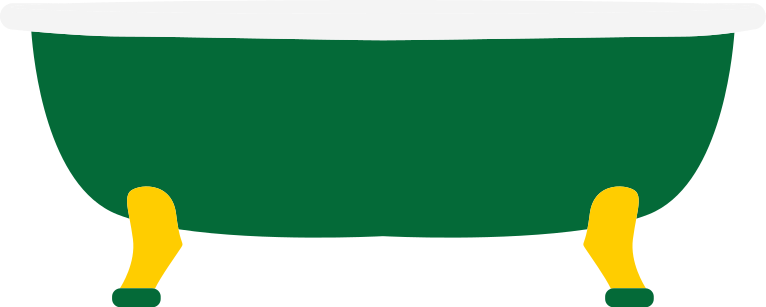 Bizzy is between the bath and the table
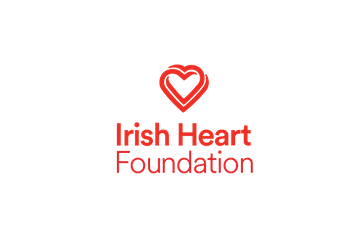 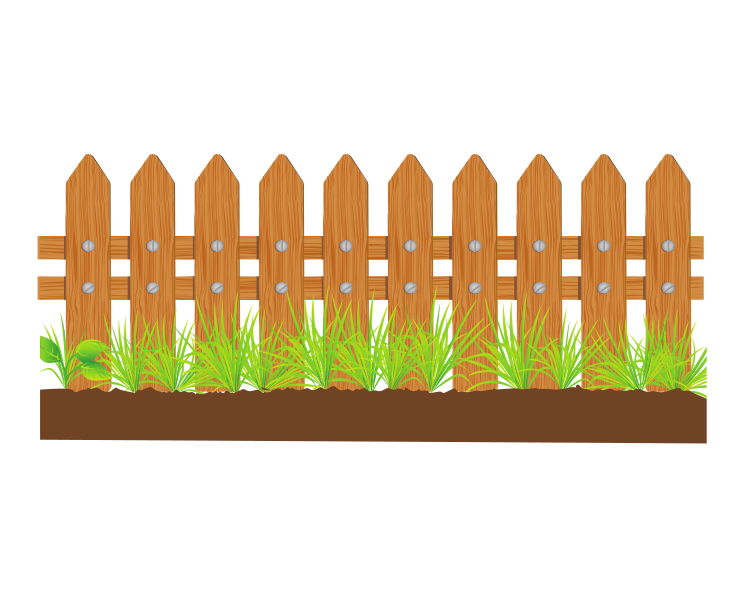 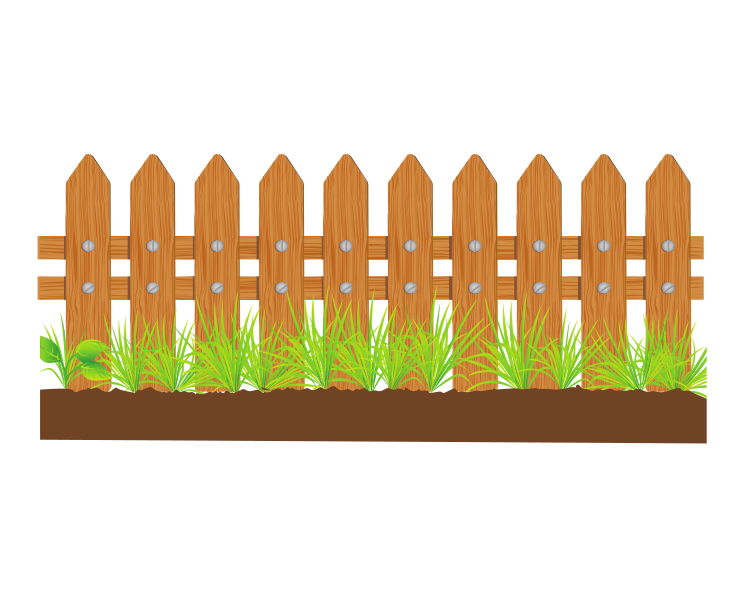 Where is Bizzy?
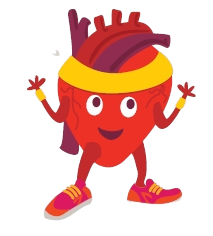 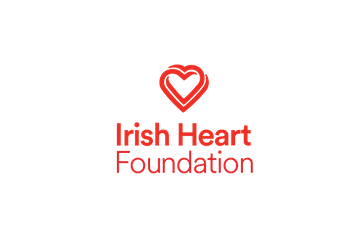 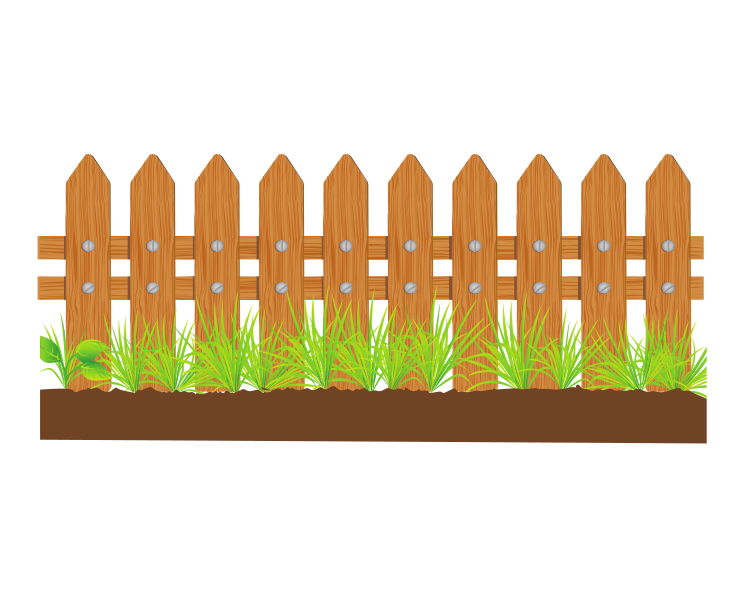 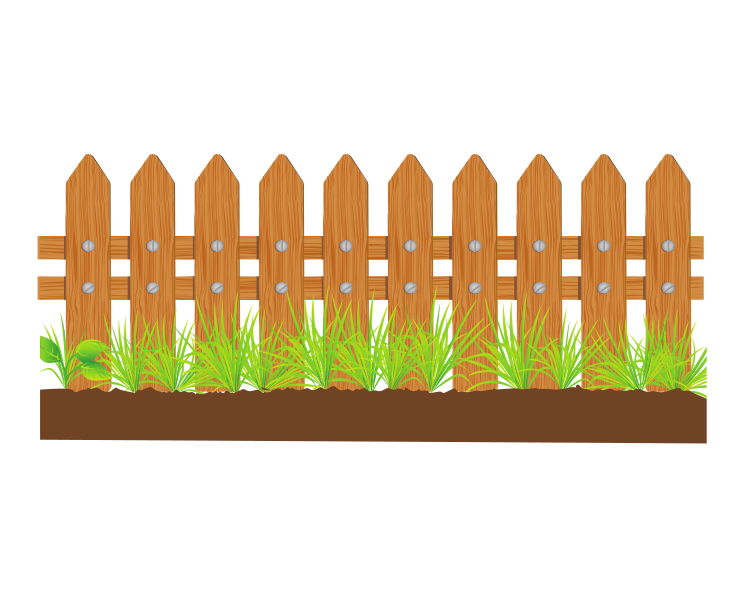 Where is Bizzy?
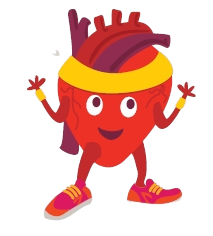 Bizzy is in front of the fence
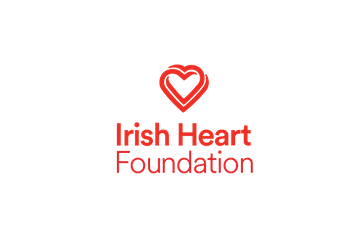 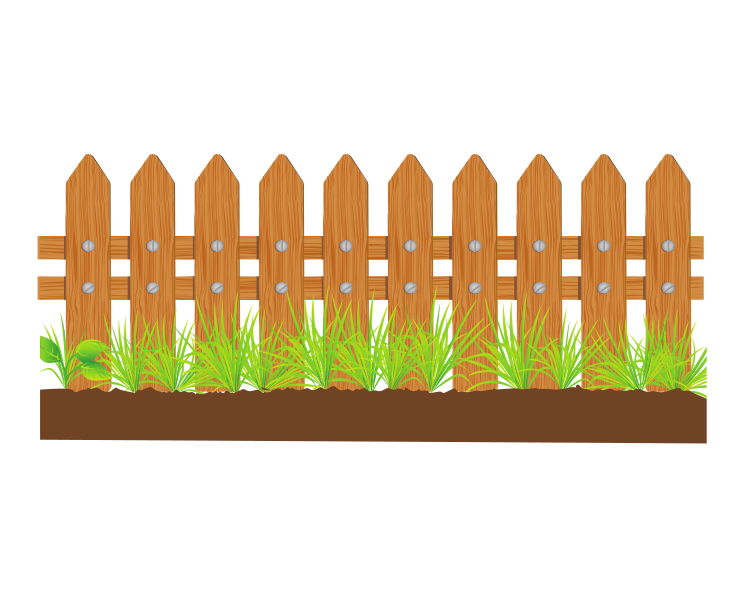 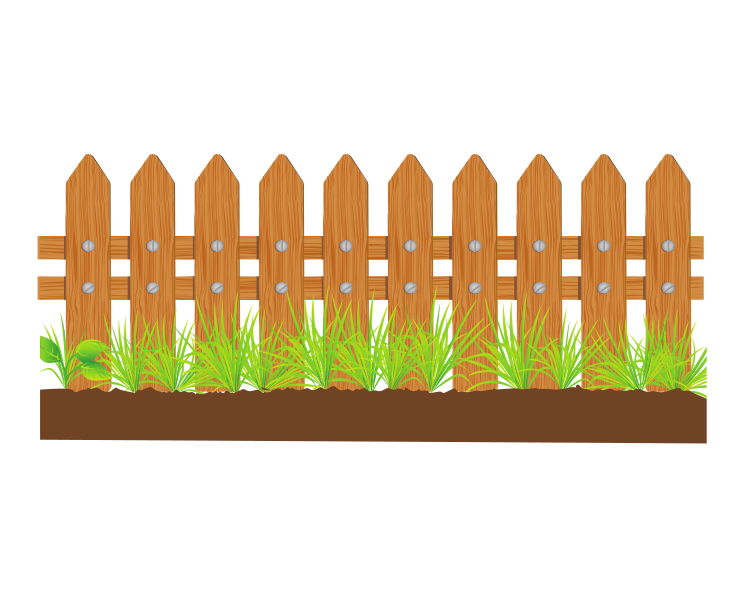 Where is Bizzy?
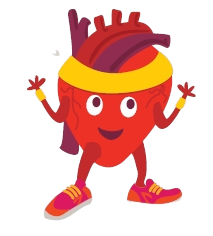 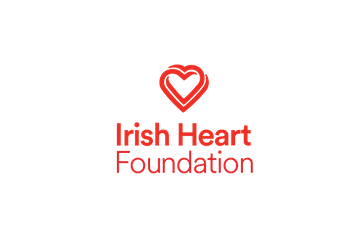 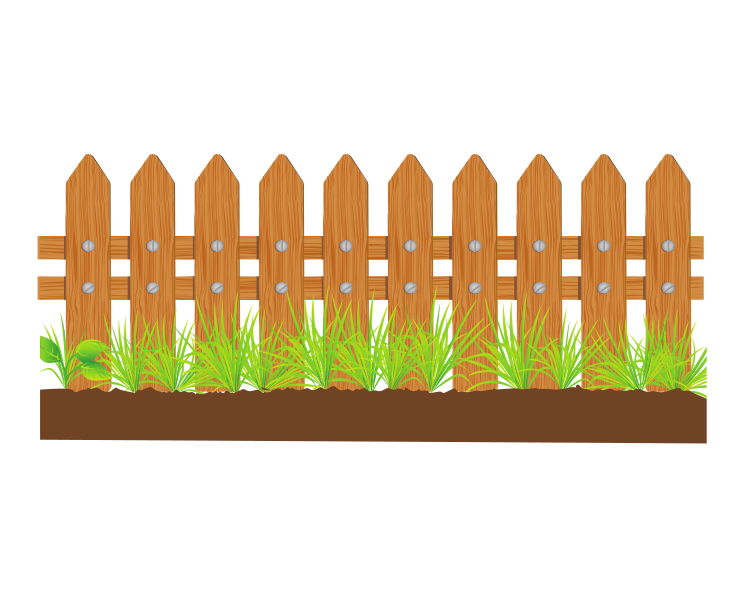 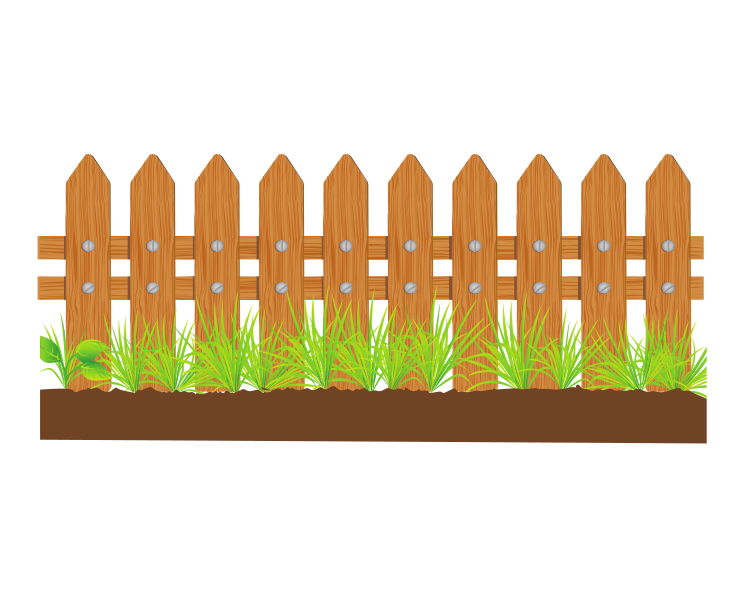 Where is Bizzy?
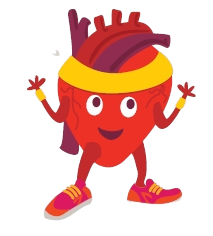 Bizzy is behind the fence
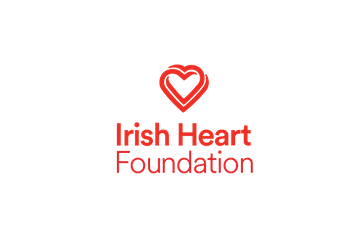 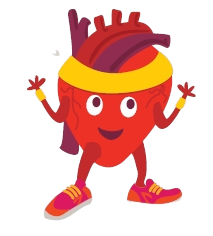 Where is Bizzy going?
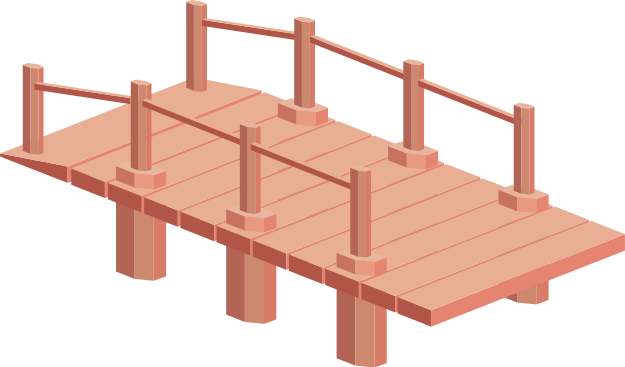 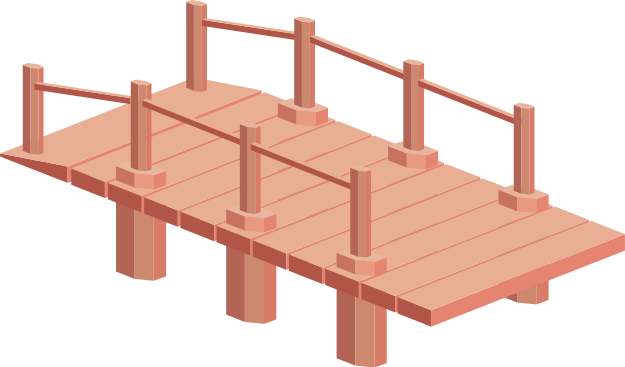 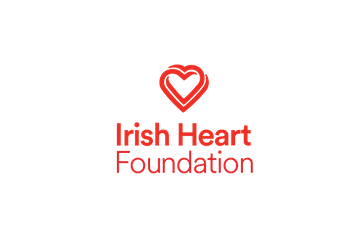 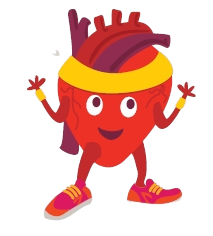 Where is Bizzy going?
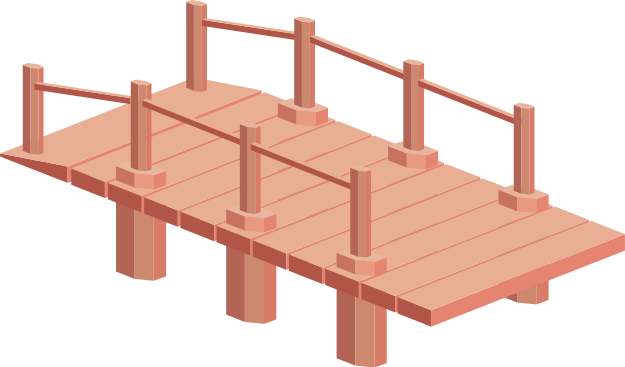 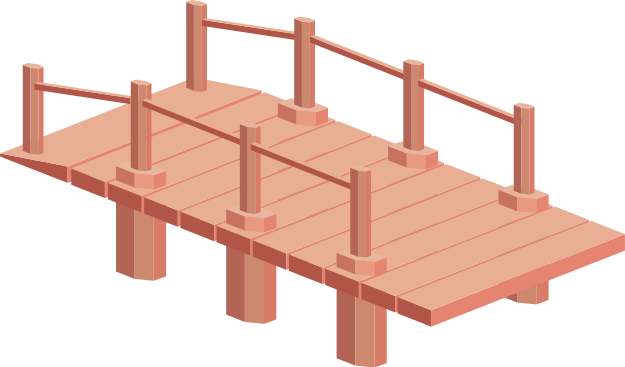 Bizzy is going across the bridge
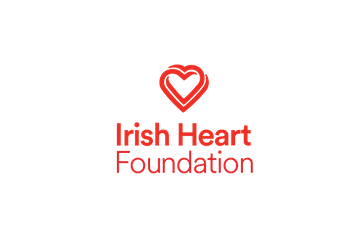 Where is Bizzy going?
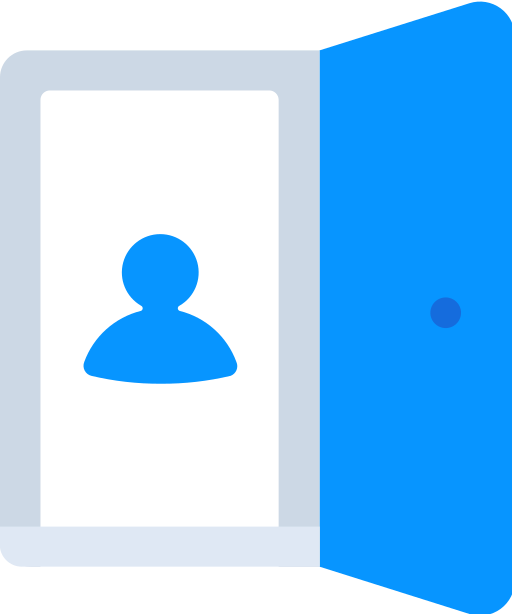 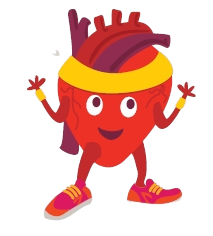 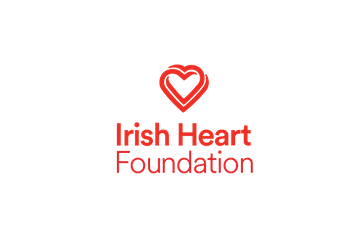 Where is Bizzy going?
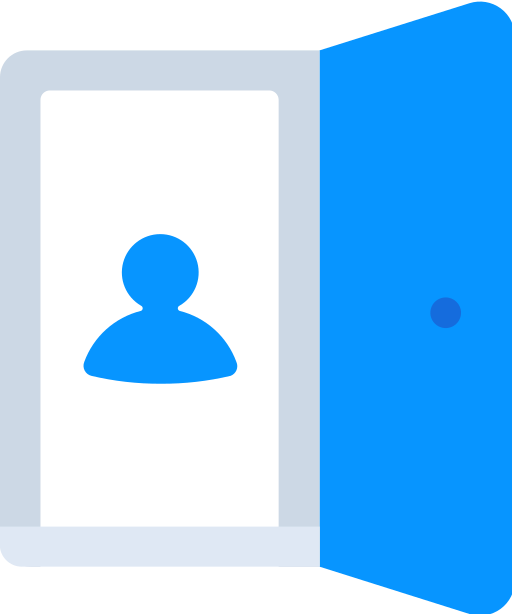 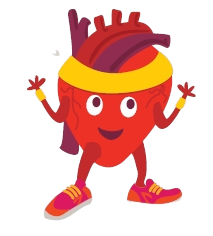 Bizzy is going through the door
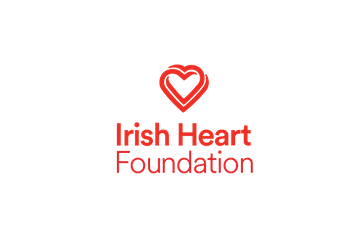 Where is Bizzy going?
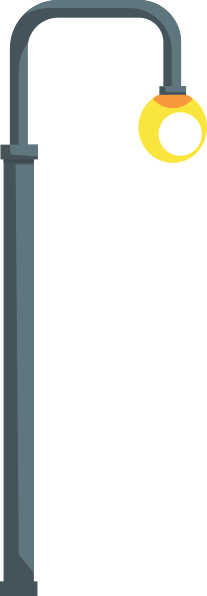 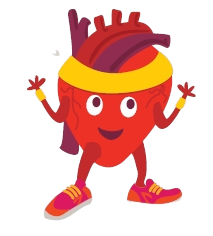 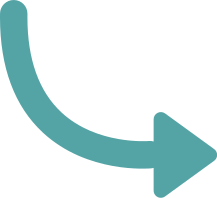 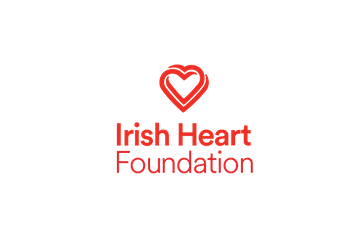 Where is Bizzy going?
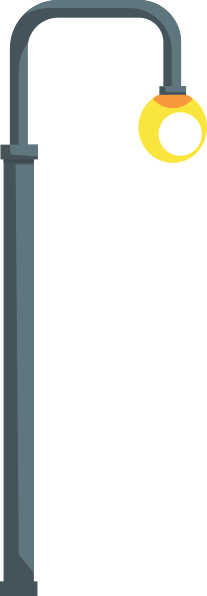 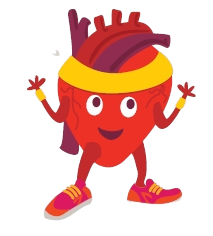 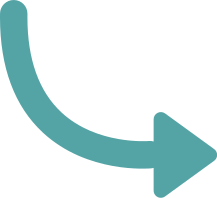 Bizzy is going around the lamppost
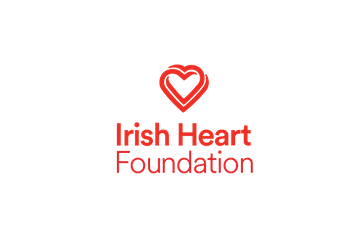 Where is Bizzy going?
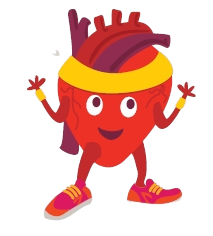 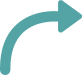 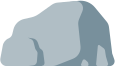 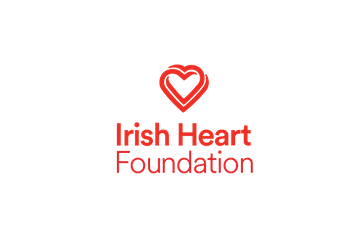 Where is Bizzy going?
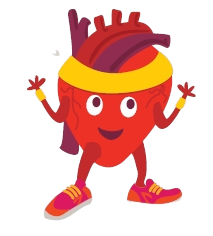 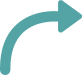 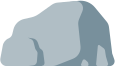 Bizzy is going over the rock
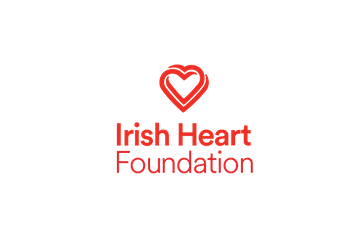 Where is Bizzy going?
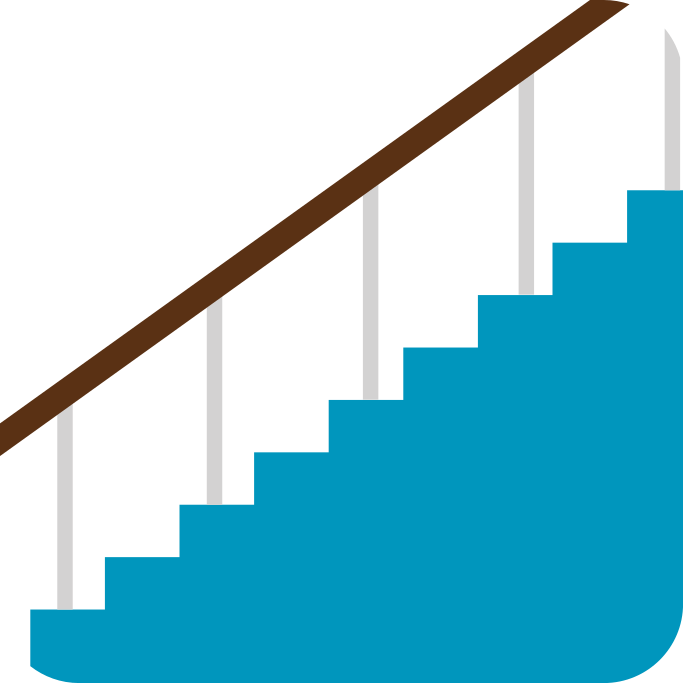 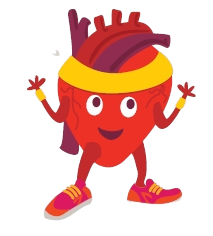 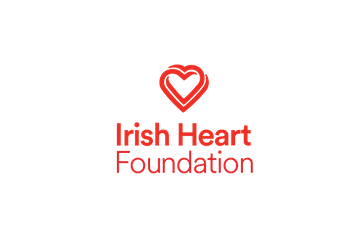 Where is Bizzy going?
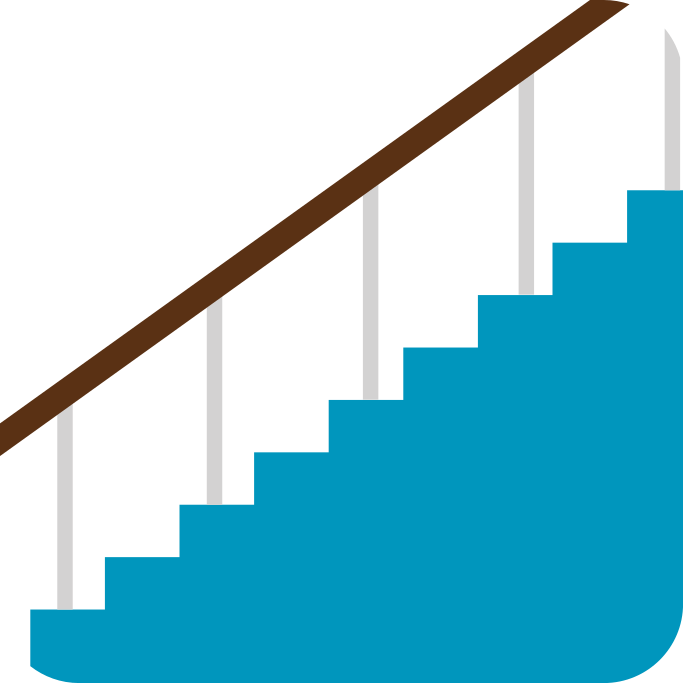 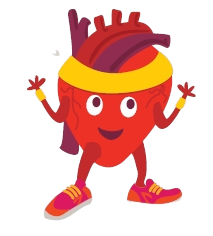 Bizzy is going up the stairs
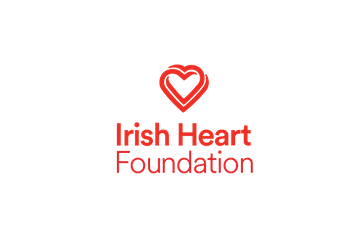 Where is Bizzy going?
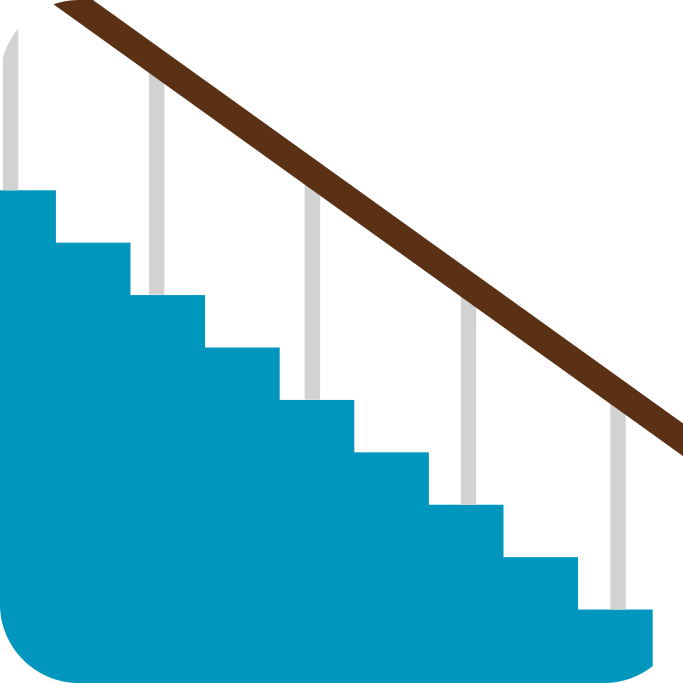 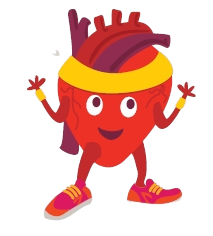 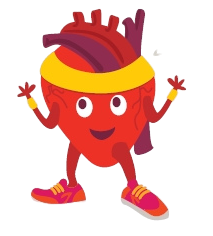 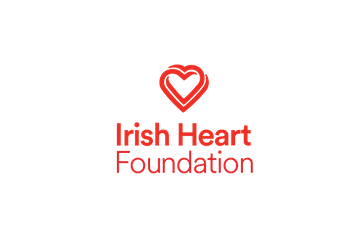 Where is Bizzy going?
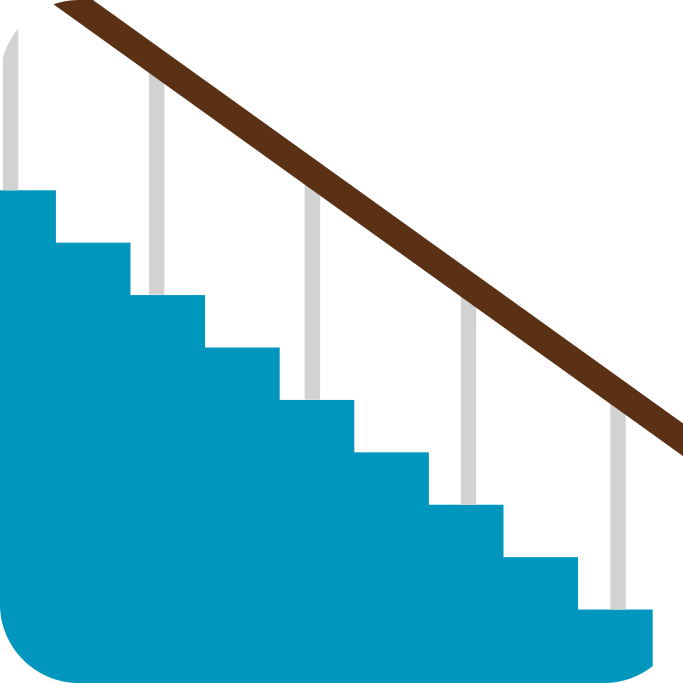 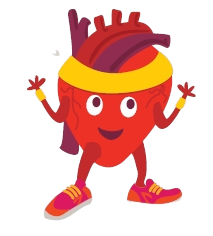 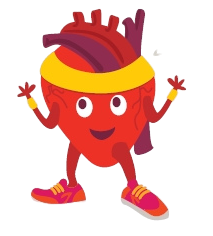 Bizzy is going down the stairs
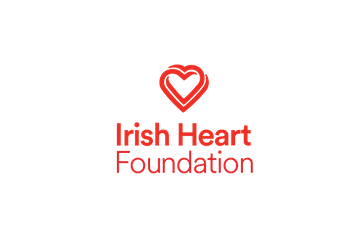